Сжатие данных
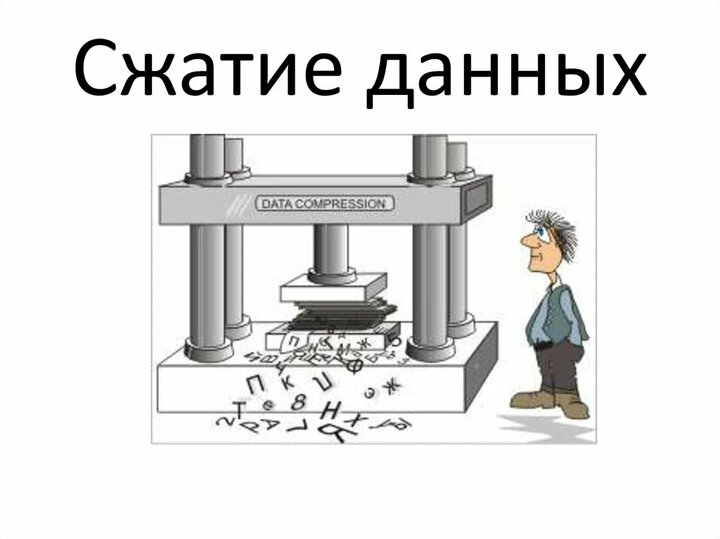 Что такое сжатие?
Алфавит: A, B, C,
Сообщение: АBА CАBАBА
A  00
B  01
C  10
     11
!
?
80 битов в 8-битной кодировке!
Как раскодировать?
АBА CАBАBА  00 01 00 11 10 00 01 00 01 00
20 битов
Словарь:
Коэффициент сжатия
Алфавит: A, B, C,
Сообщение: 10240 символов
Словарь: 5 байтов
Длина кода: 
	10240×2 = 20480 битов = 2560 байтов
Длина сжатого сообщения: 
	5 + 2560 = 2565 байтов
Коэффициент сжатия – это отношение размеров исходного и сжатого файлов.
Сжатие без потерь
Сжатие без потерь – это такое уменьшение объема закодированных данных, при котором можно восстановить их исходный вид из кода без искажений.
?
!
В данных должна быть избыточность!
За счёт чего сжимается сообщение?
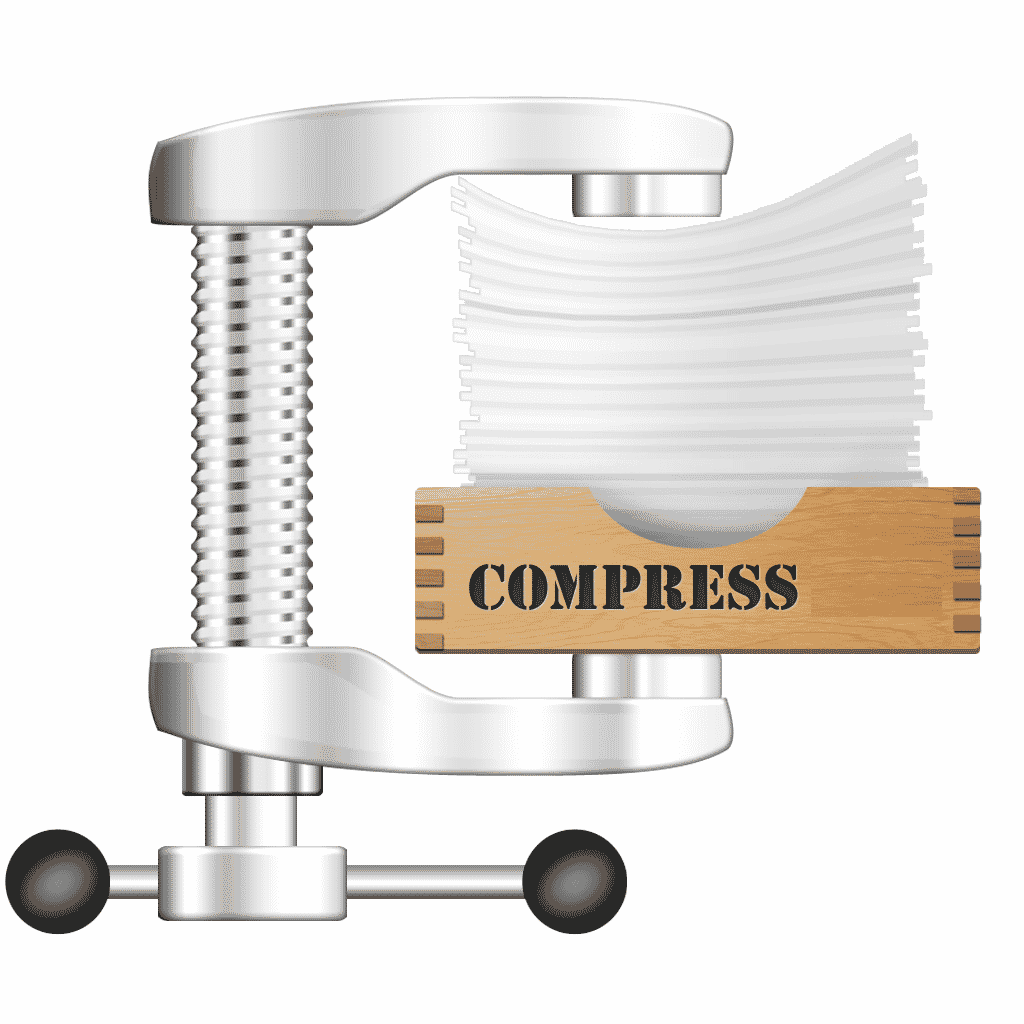 используются только 4 символа из 256
Алгоритм RLE
?
?
?
В чем состоит избыточность?
Сжатие с потерями или без?
Что в худшем случае?
RLE (англ. Run Length Encoding, кодирование цепочек одинаковых символов)
Файл qq.txt
200 байтов
100
100
Файл qq.rle (сжатый)
сжатие в 50 раз!
4 байта
Алгоритм RLE
управляющие байты
8F C0 02 C1 C216
Распаковка:
15
2
АААААААААААААААБВ
Применение:
сжатие рисунков *.bmp (с палитрой)
один из этапов сжатия рисунков *.jpg
Алгоритм RLE
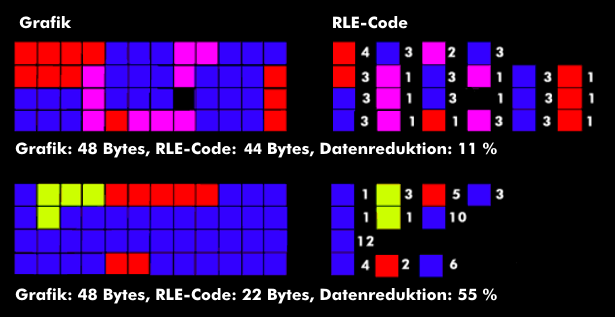 !
Проблема: разделить последовательность на кодовые слова!
корень
–
•
Е
Т
–
–
•
•
Н
М
И
А
Неравномерные коды
Идея: кодировать часто встречающиеся символы более короткими кодовыми словами.
Азбука Морзе:
Е
И
•
•
•
•
•
?
Можно ли обойтись без разделителя?
–
–
Т
А
•
–
Н
•
–
–
М
И
ЕЕ
Префиксные коды
!
Проблема: как построить префиксный код?
корень
–
•
Е
Т
–
–
•
•
Н
М
И
А
Префиксный код – это код, в котором ни одно кодовое слово не является началом другого кодового слова (условие Фано).
Е
И
•
•
•
!
Это не префиксный код!
–
–
Т
А
•
не все символы в листьях!
–
Н
•
–
–
М
Код Шеннона-Фано
Алфавит: О, Е, Н, Т,
Количество символов в сообщении:
140
140
68
68
68
68
64
64
60
60
О
O
Е
E
Н
H
Т
T
в порядке невозрастания
На 2 группы с примерно равным числом символов:
208
192
64
60
10
Н
T
01
00
E
O
начинаются с 0
начинаются с 1
110
111
Н
Т
начинаются с 11
корень
0
1
1
0
1
0
О
Е
0
1
Т
Н
Код Шеннона-Фано
!
Это префиксный код (все символы в листьях дерева)!
Декодирование:
1110111101001011001111
111
01
111
01
00
10
110
01
111
Т
O
Т
O
Е
Н
О
Т
Код Шеннона-Фано
учитывается частота символов
не нужен символ-разделитель
код префиксный – можно декодировать по мере поступления данных
нужно заранее знать частоты символов
код неоптимален
при ошибке в передаче сложно восстановить «хвост»
не учитывает повторяющиеся последовательности символов
Алгоритм Хаффмана
По увеличению частоты:
60
124
68
68
64
124
136
68
68
140
140
140
Е
Т
О
Н
Е
О
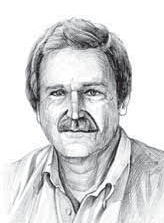 Т
Н
Т
Е
Н
О
Дэвид Хаффман
Алгоритм Хаффмана
1
0
1
0
1
1
0
0
Е
О
Т
Н
140
260
Т
Н
Е
О
Код Хаффмана:
101
100
0
Н
Т
111
110
О
Е
Сравнение алгоритмов
Количество символов в сообщении:
68
68
64
60
140
Е
Н
Т
О
Равномерное кодирование (8-битный код):
?
В чём избыточность?
(140 + 68 + 68 + 64 + 60)  8 = 3200 битов
Равномерное кодирование (3-битный код):
(140 + 68 + 68 + 64 + 60)  3 = 1200 битов
+ словарь!
Сравнение алгоритмов
Количество символов в сообщении:
140
68
68
64
60
О
Е
Н
Т
Код Шеннона-Фано:
!
10
110
111
01
00
Е
Т
О
Н
Оптимален!
(140 + 68 + 68)  2 + (64 + 60)  3 = 924 бита
Код Хаффмана:
110
101
100
111
0
Е
Т
О
Н
140 + (68 + 68 + 64 + 60)  3 = 920 бит
Алгоритм Хаффмана
код оптимальный среди алфавитных кодов
нужно заранее знать частоты символов
при ошибке в передаче сложно восстановить «хвост»
не учитывает повторяющиеся последовательности символов
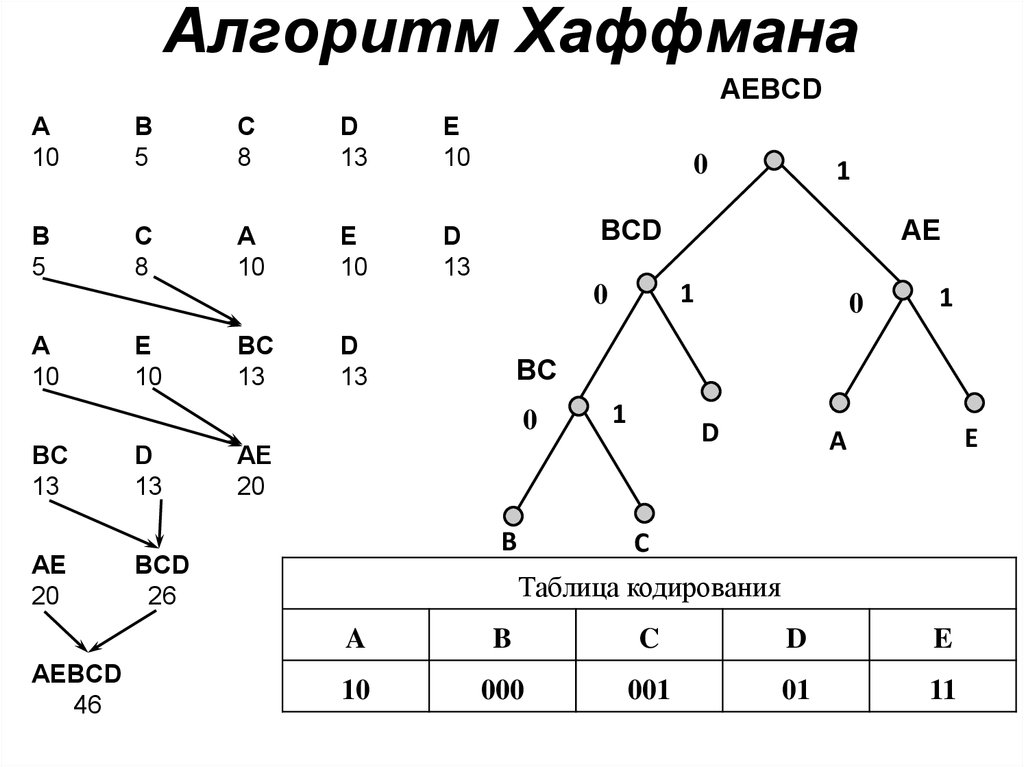 Сжатие: итоги
Хорошо сжимаются:
тексты (*.txt)
документы (*.doc)
несжатые рисунки (*.bmp)
несжатый звук (*.wav)
несжатое видео (*.avi)
Плохо сжимаются:
случайные данные
сжатые данные в архивах (*.zip, *.rar, *.7z)
сжатые рисунки (*.jpg, *.gif, *.png)
сжатый звук (*.mp3, *.aac)
сжатое видео (*.mpg, *.mp4, *.mov)
!
Сжатие уменьшает избыточность данных!
Спасибо за внимание!